Тестотека
«Выбор профиля обучения»
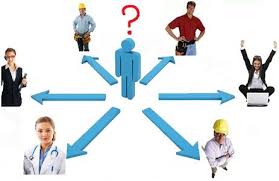 «Как хорошо, когда у человека есть возможность выбрать себе профессию не по необходимости, а сообразуясь с душевными склонностями»                                             (А.Апшерони)
«Если профессия становится образом жизни, то ремесло превращается в искусство»                                                 (И.Шевелёв)
Карта предметов
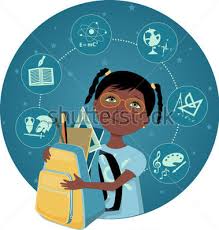 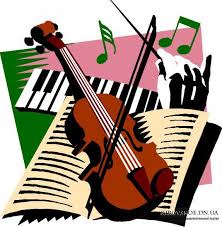 Предметные области профильной подготовки
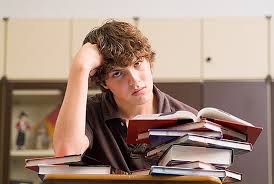 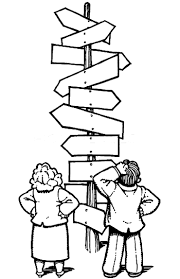 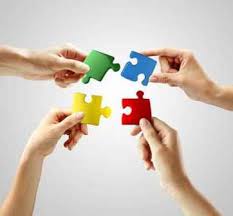 ОЦЕНКА СПОСОБНОСТЕй ШКОЛЬНИКА
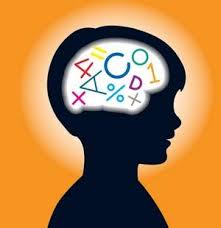 Подсчитайте сумму положительных ответов, указанных в каждом столбце
Виды способностей:
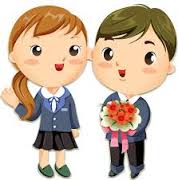 I физические
II организационные
III математические
IV конструкторско-технические   
 V эмоционально-изобразительные
VI коммуникативные
VII музыкальные
VIII художественно-изобразительные
IX филология
ФЛАГ - тест
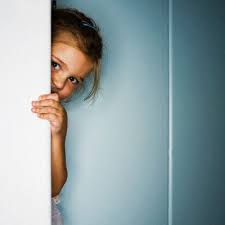 Социально-экономический профиль
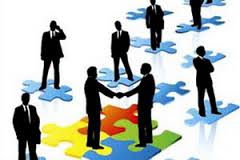 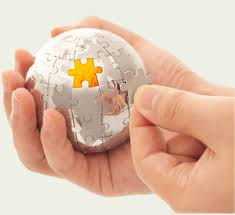 Политик (ФЛАГ)
Антрепренер (ФЛАИ)
Художник (СЛАИ)


Вступительные экзамены:  обществоведение, география
Базовые образовательные предметы: русский язык, литература, иностранный язык, история, математика, информатика и ИКТ, естествознание, физкультура.
Профильные предметы: экономика, право, философия, социология, политология, география.
Гуманитарный профиль
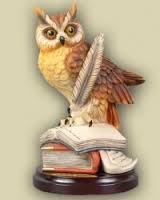 ФЛАГ (ПОЛИТИК)
СКАГ (УЧИТЕЛЬ)
 СЛАИ (ХУДОЖНИК)
 СЛПИ (ПЕРЕКАТИ-ПОЛЕ)

Вступительные экзамены: история, литература.
Базовые образовательные предметы: математика, обществоведение, физкультура, естествознание.
Профильные предметы: русский язык, литература, иностранный язык, история, философия, искусство.
Естественнонаучный профиль
СКАИ (СОВЕТЧИК).




Вступительные экзамены: а) биология, география; б) физика, химия
Базовые образовательные предметы: русский язык, литература, иностранный язык, история, математика, обществоведение, физкультура.
Профильные предметы: химия, биология, география, физика
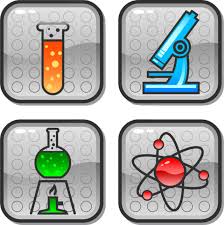 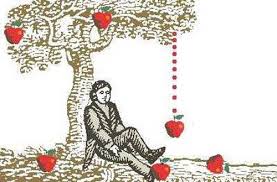 Художественно-эстетический профиль
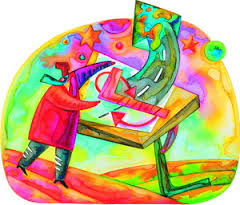 СЛАИ (ХУДОЖНИК) 
СЛАГ (УЧАСТНИК КОМПАНИИ)
ФКАГ (УПРАВЛЯЮЩИЙ)
ФКАИ (АДВОКАТ)



Вступительные экзамены: литература, история.
Базовые образовательные предметы: математика, обществоведение, физкультура, естествознание.
Профильные предметы:  русский язык, литература, иностранный язык, история, философия, искусство.
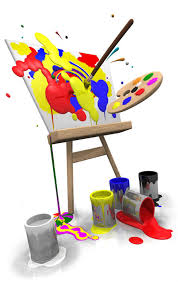 Технологический профиль
Вступительные экзамены: информатика, физика.
Базовые образовательные предметы: русский язык, литература, иностранный язык, история, обществоведение, физкультура, естествознание.
Профильные предметы: математика, информатика и ИКТ, физика
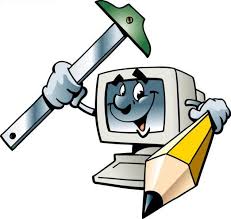 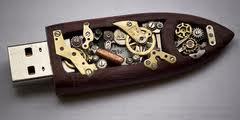 Физико-математический профиль.
Вступительные экзамены: физика, информатика, геометрия.
Базовые образовательные предметы: русский язык, литература, иностранный язык, история, обществоведение, физкультура, естествознание.
Профильные предметы: математика, информатика и ИКТ, физика.
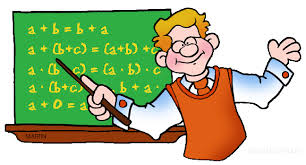 ТЕСТ ГОЛЛАНДА
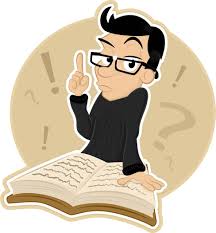 Ключ:
Интерес представляют коды профессий, набравшие наибольшее количество плюсов. Предпочтительный «профессиональный тип» или «тип профессиональной среды» является совокупностью двух-трёх типов, набравших наибольшее количество плюсов.